Vakjury Psychobiologie
dr. Marte Otten

Postdoctoraal onderzoeker
Departement sociale psychologie





dr. Martijn Egas

Assistent professor 
Evolutionaire populatie biologie
Instituut voor biodiversiteit en ecosysteem dynamiek
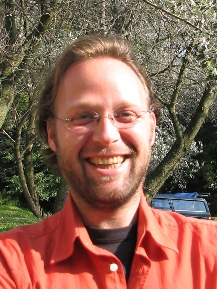 Vakjury Biomedische Wetenschappen
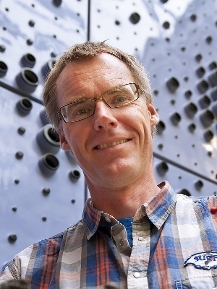 dr. Hans Breeuwer
Associate professor Institute for Biodiversity and Ecosystem Dynamics
Coördinator en docent van de eerstejaarscursus ‘Genetica & Evolutie’ en de tweedejaarscursus ‘Evolutiebiologie’.

dr. Lida van der Merwe
Werkzaam bij de afdeling Anatomie, Embryologie en Fysiologie (AMC)
Coördinator van het vak Humane Anatomie
Coördinator van de zomercursus ‘Inleiding in de fysische antropologie’
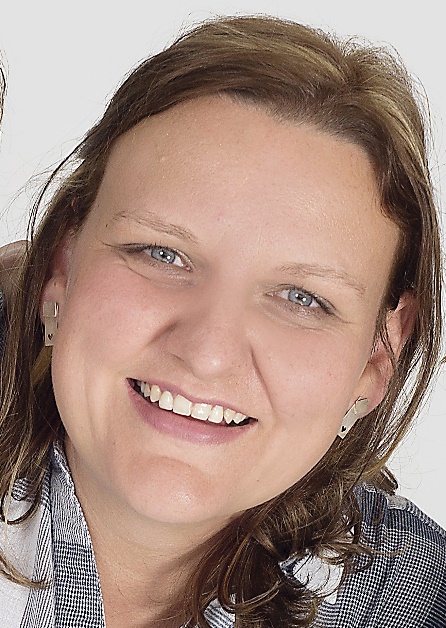